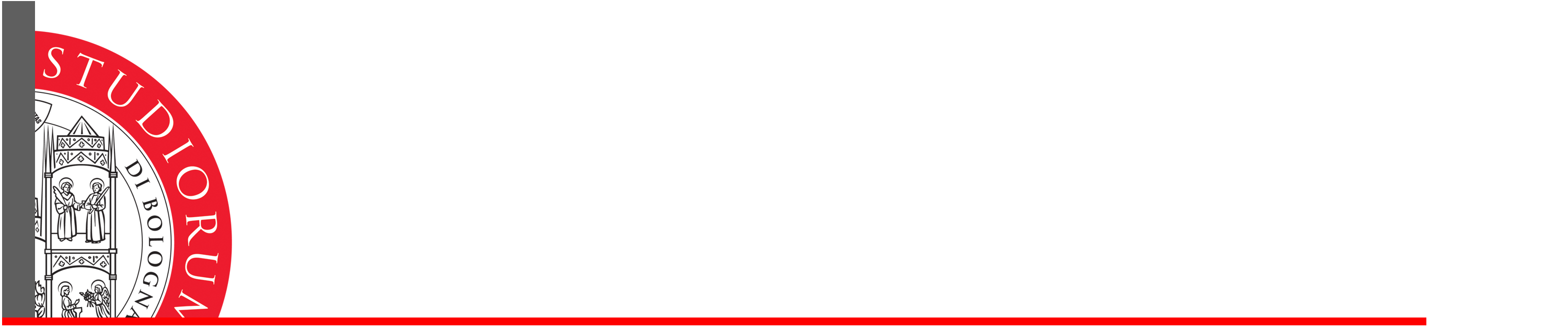 TITOLO
Luogo, data
Relatore
Studente
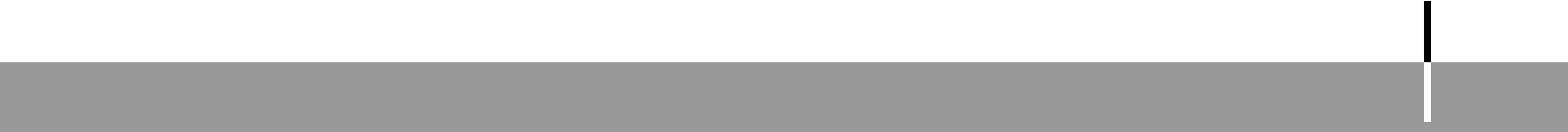 Alma Mater Studiorum – Università di Bologna – Campus di Ravenna
IL PRESENTE MATERIALE È RISERVATO AL PERSONALE DELL’UNIVERSITÀ DI BOLOGNA E NON PUÒ ESSERE UTILIZZATO AI TERMINI DI LEGGE DA ALTRE PERSONE O PER FINI NON ISTITUZIONALI
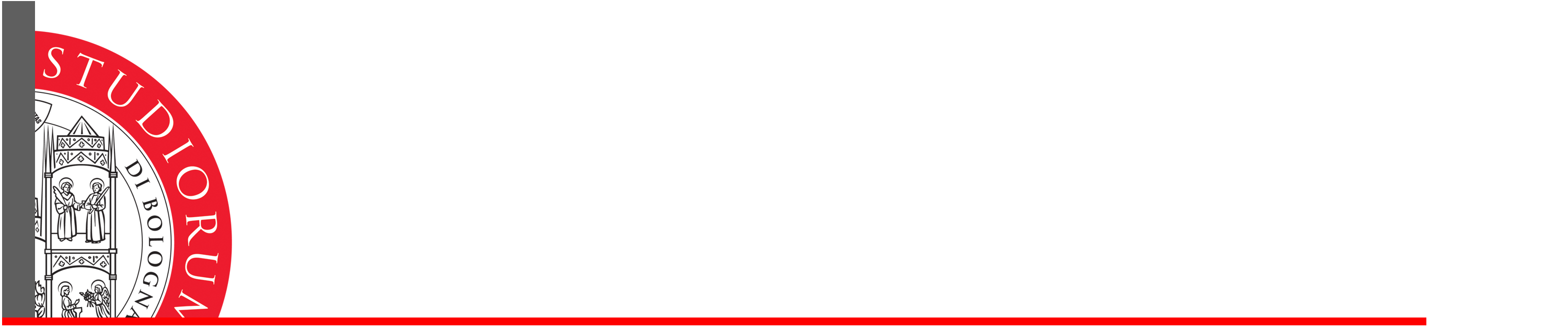 Fare clic per inserire il titolo
Fare clic per inserire testo
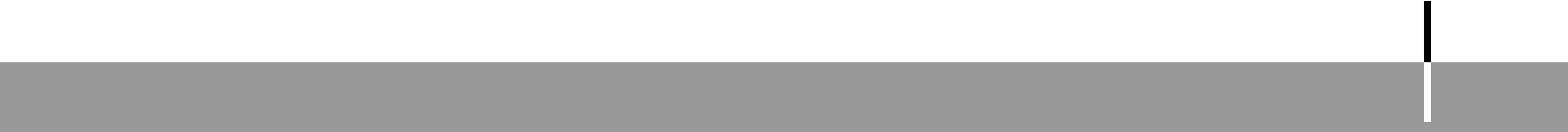 Alma Mater Studiorum – Università di Bologna – Campus di Ravenna
IL PRESENTE MATERIALE È RISERVATO AL PERSONALE DELL’UNIVERSITÀ DI BOLOGNA E NON PUÒ ESSERE UTILIZZATO AI TERMINI DI LEGGE DA ALTRE PERSONE O PER FINI NON ISTITUZIONALI
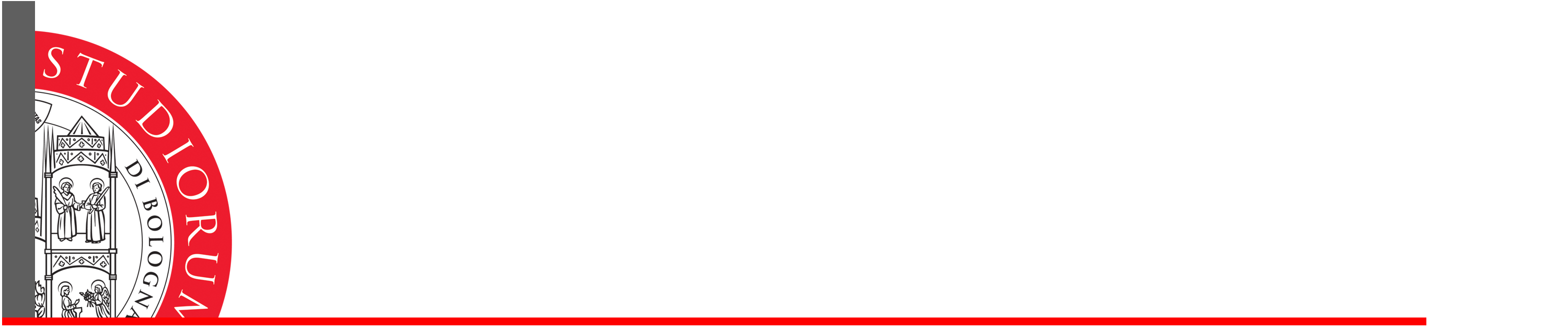 Fare clic per inserire il titolo
Fare clic per inserire testo
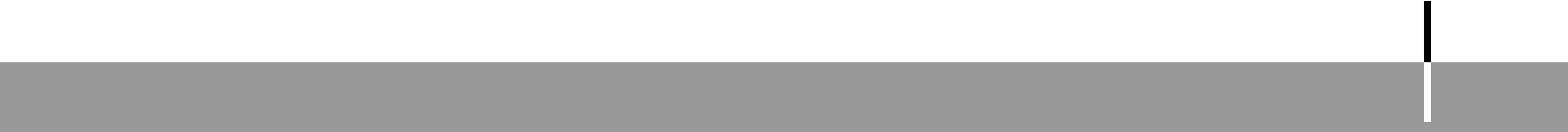 Alma Mater Studiorum – Università di Bologna – Campus di Ravenna
IL PRESENTE MATERIALE È RISERVATO AL PERSONALE DELL’UNIVERSITÀ DI BOLOGNA E NON PUÒ ESSERE UTILIZZATO AI TERMINI DI LEGGE DA ALTRE PERSONE O PER FINI NON ISTITUZIONALI
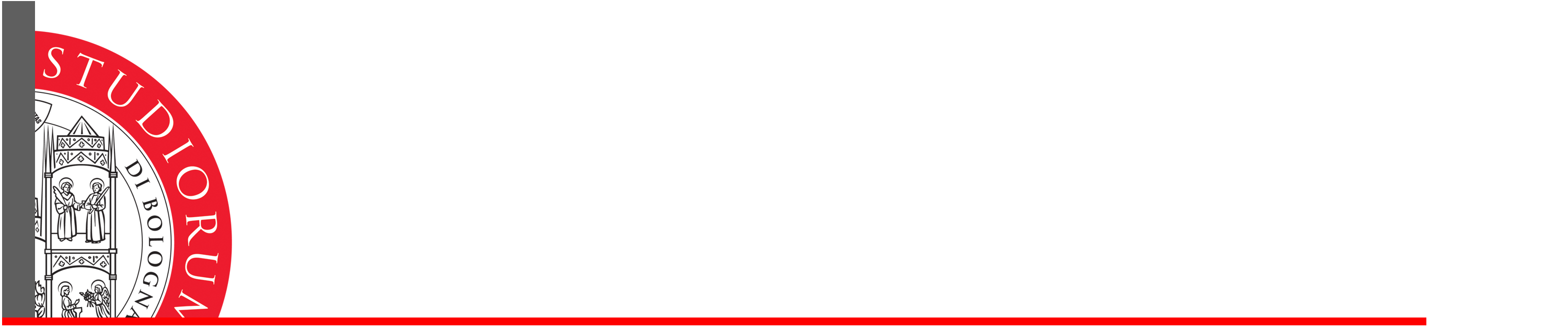 Fare clic per inserire il titolo
Fare clic per inserire testo
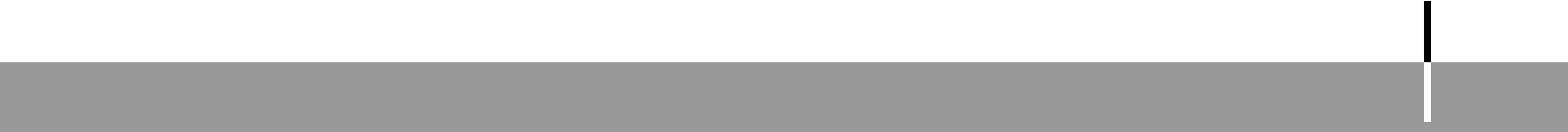 Alma Mater Studiorum – Università di Bologna – Campus di Ravenna
IL PRESENTE MATERIALE È RISERVATO AL PERSONALE DELL’UNIVERSITÀ DI BOLOGNA E NON PUÒ ESSERE UTILIZZATO AI TERMINI DI LEGGE DA ALTRE PERSONE O PER FINI NON ISTITUZIONALI
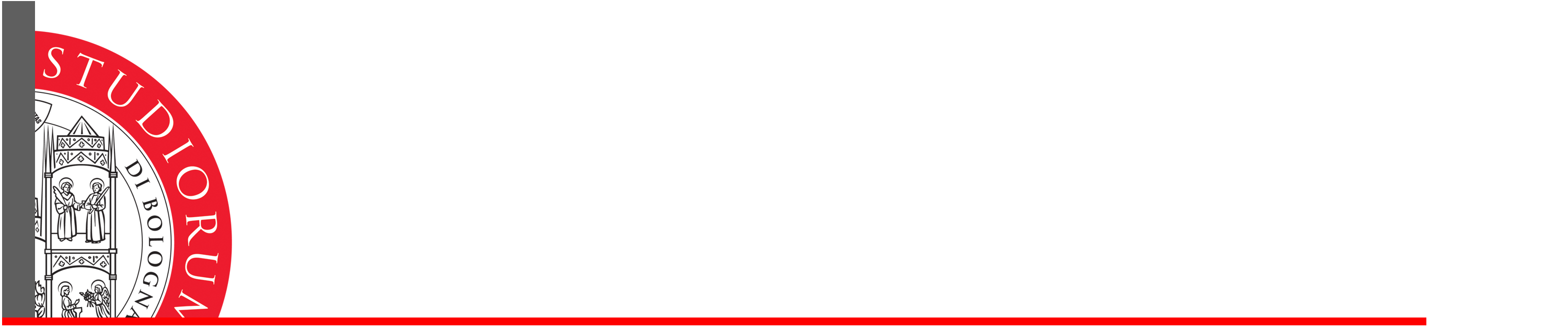 Fare clic per inserire il titolo
Fare clic per inserire testo
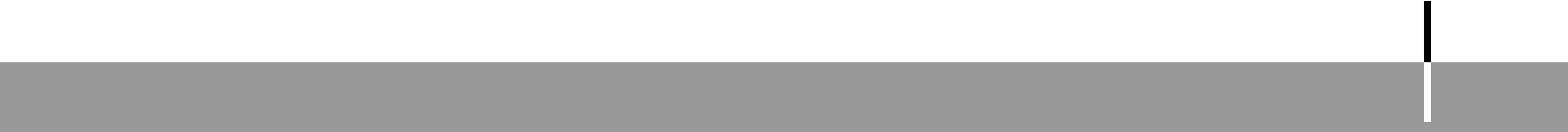 Alma Mater Studiorum – Università di Bologna – Campus di Ravenna
IL PRESENTE MATERIALE È RISERVATO AL PERSONALE DELL’UNIVERSITÀ DI BOLOGNA E NON PUÒ ESSERE UTILIZZATO AI TERMINI DI LEGGE DA ALTRE PERSONE O PER FINI NON ISTITUZIONALI
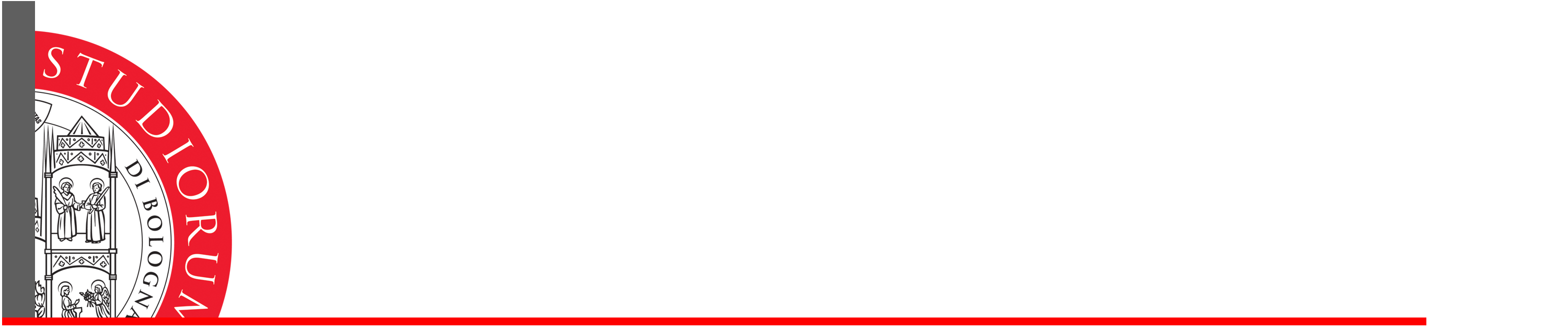 Fare clic per inserire il titolo
Fare clic per inserire testo
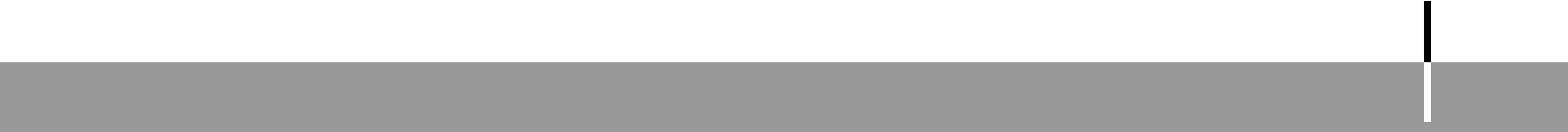 Alma Mater Studiorum – Università di Bologna – Campus di Ravenna
IL PRESENTE MATERIALE È RISERVATO AL PERSONALE DELL’UNIVERSITÀ DI BOLOGNA E NON PUÒ ESSERE UTILIZZATO AI TERMINI DI LEGGE DA ALTRE PERSONE O PER FINI NON ISTITUZIONALI
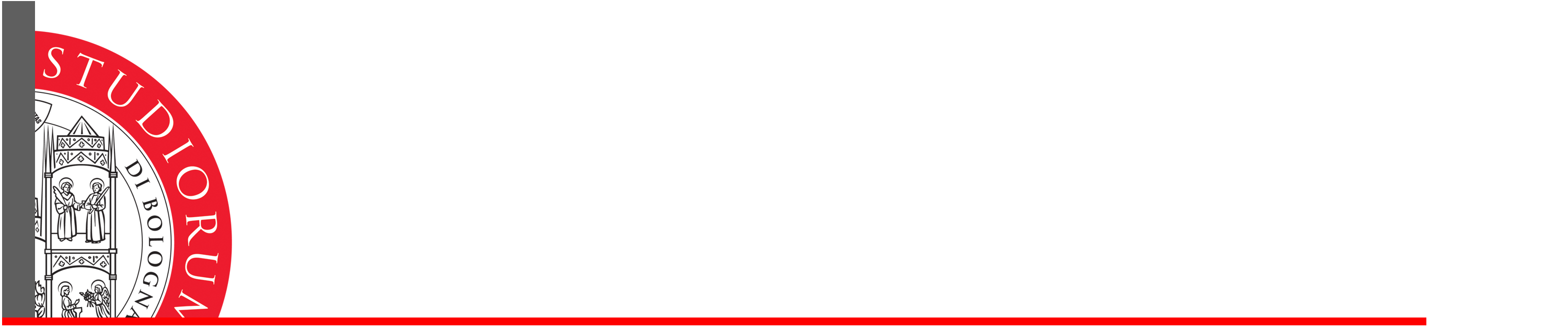 Fare clic per inserire il titolo
Fare clic per inserire testo
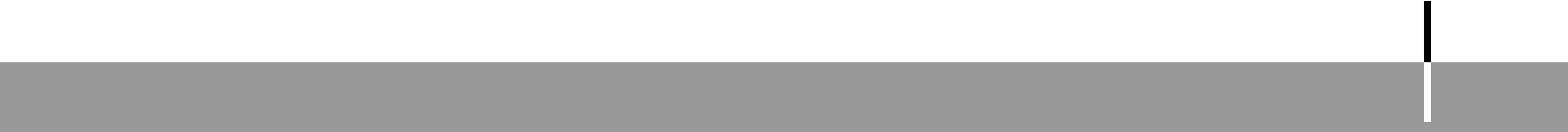 Alma Mater Studiorum – Università di Bologna – Campus di Ravenna
IL PRESENTE MATERIALE È RISERVATO AL PERSONALE DELL’UNIVERSITÀ DI BOLOGNA E NON PUÒ ESSERE UTILIZZATO AI TERMINI DI LEGGE DA ALTRE PERSONE O PER FINI NON ISTITUZIONALI
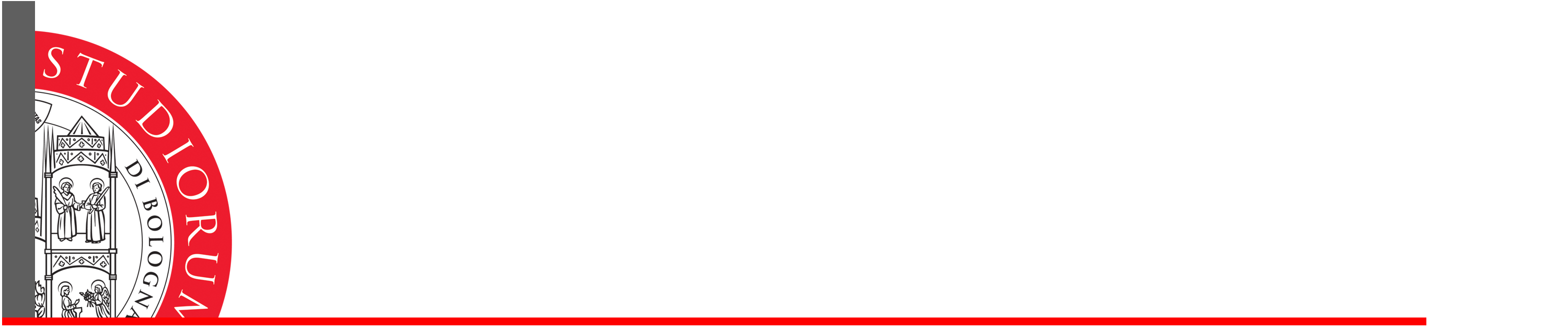 Fare clic per inserire il titolo
Fare clic per inserire testo
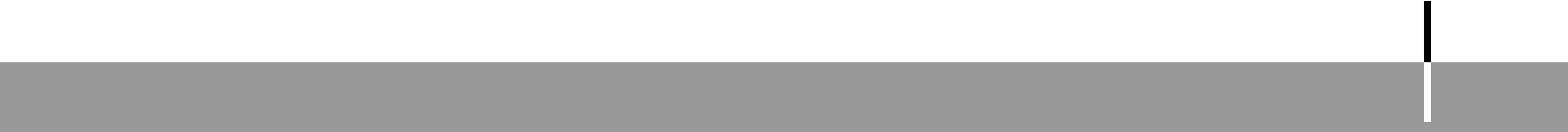 Alma Mater Studiorum – Università di Bologna – Campus di Ravenna
IL PRESENTE MATERIALE È RISERVATO AL PERSONALE DELL’UNIVERSITÀ DI BOLOGNA E NON PUÒ ESSERE UTILIZZATO AI TERMINI DI LEGGE DA ALTRE PERSONE O PER FINI NON ISTITUZIONALI
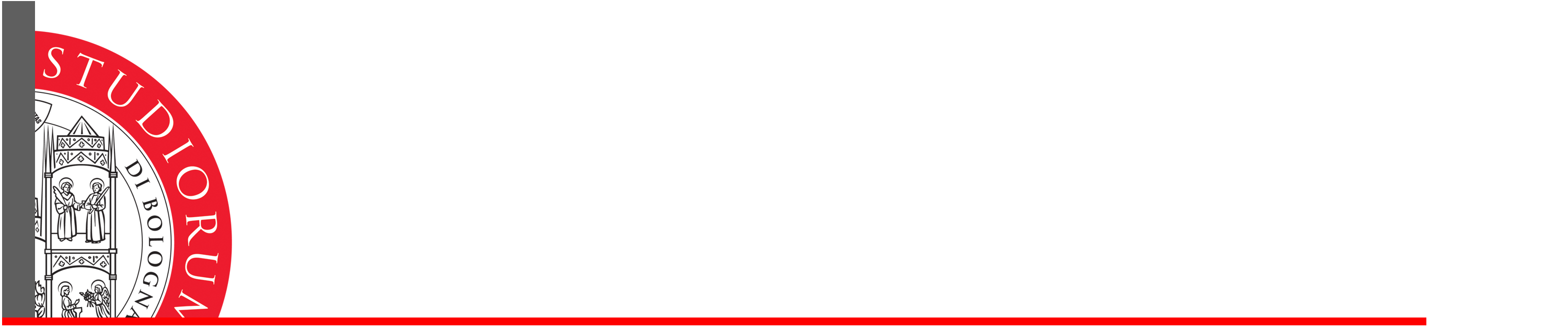 Fare clic per inserire il titolo
Fare clic per inserire testo
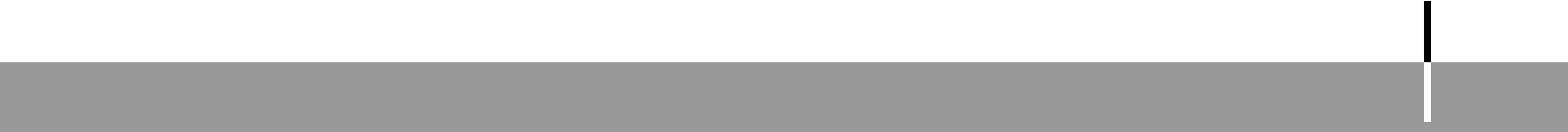 Alma Mater Studiorum – Università di Bologna – Campus di Ravenna
IL PRESENTE MATERIALE È RISERVATO AL PERSONALE DELL’UNIVERSITÀ DI BOLOGNA E NON PUÒ ESSERE UTILIZZATO AI TERMINI DI LEGGE DA ALTRE PERSONE O PER FINI NON ISTITUZIONALI
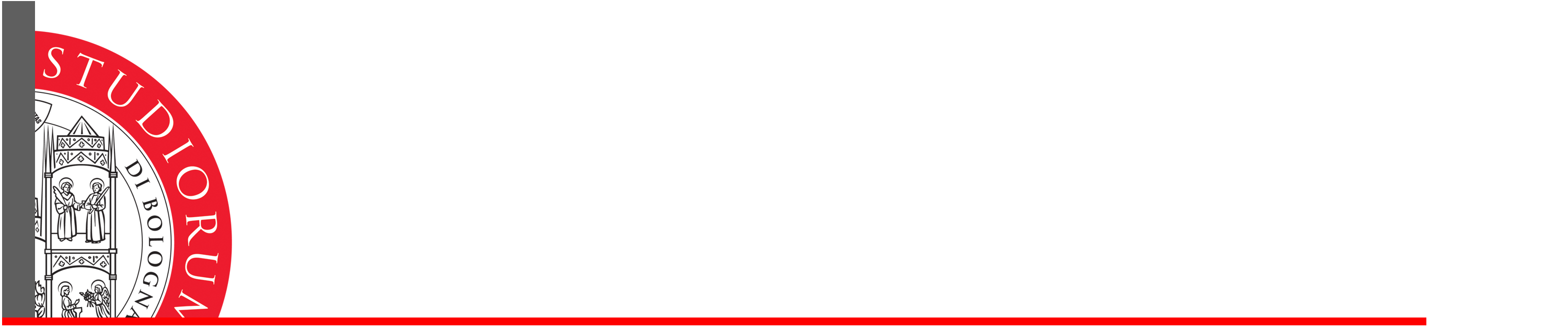 Fare clic per inserire il titolo
Fare clic per inserire testo
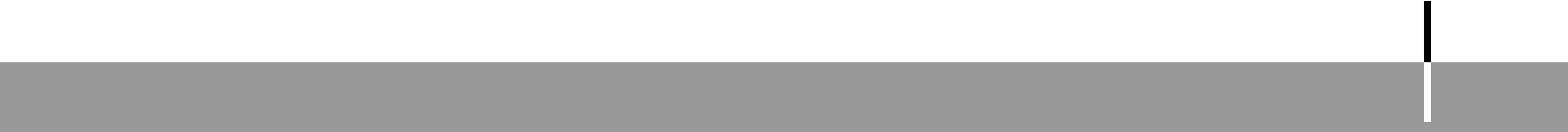 Alma Mater Studiorum – Università di Bologna – Campus di Ravenna
IL PRESENTE MATERIALE È RISERVATO AL PERSONALE DELL’UNIVERSITÀ DI BOLOGNA E NON PUÒ ESSERE UTILIZZATO AI TERMINI DI LEGGE DA ALTRE PERSONE O PER FINI NON ISTITUZIONALI
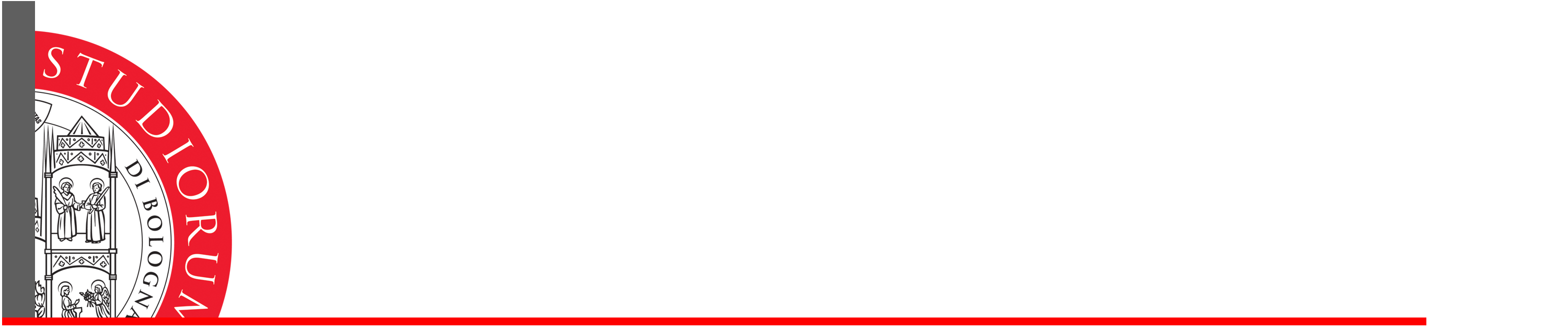 Conclusioni
Fare clic per inserire testo
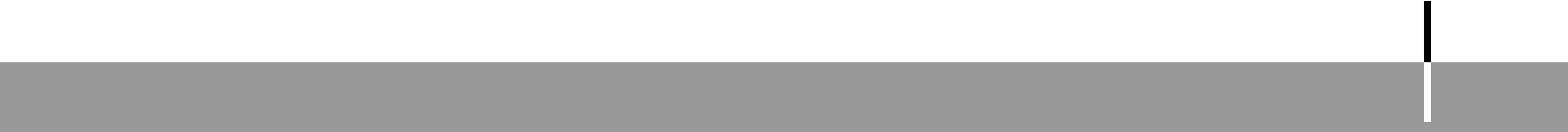 Alma Mater Studiorum – Università di Bologna – Campus di Ravenna
IL PRESENTE MATERIALE È RISERVATO AL PERSONALE DELL’UNIVERSITÀ DI BOLOGNA E NON PUÒ ESSERE UTILIZZATO AI TERMINI DI LEGGE DA ALTRE PERSONE O PER FINI NON ISTITUZIONALI
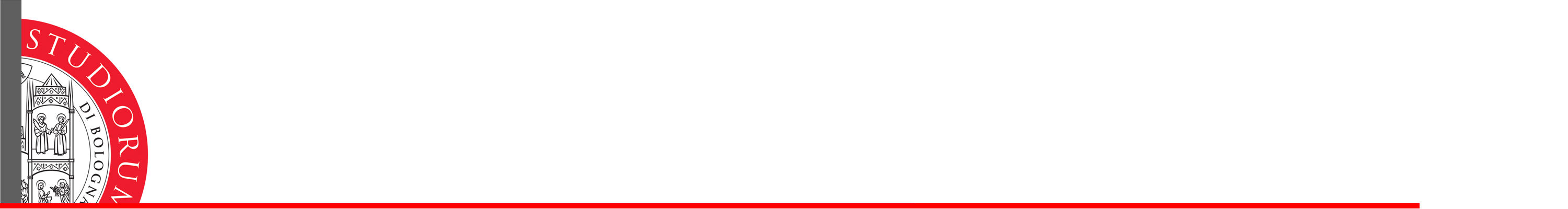 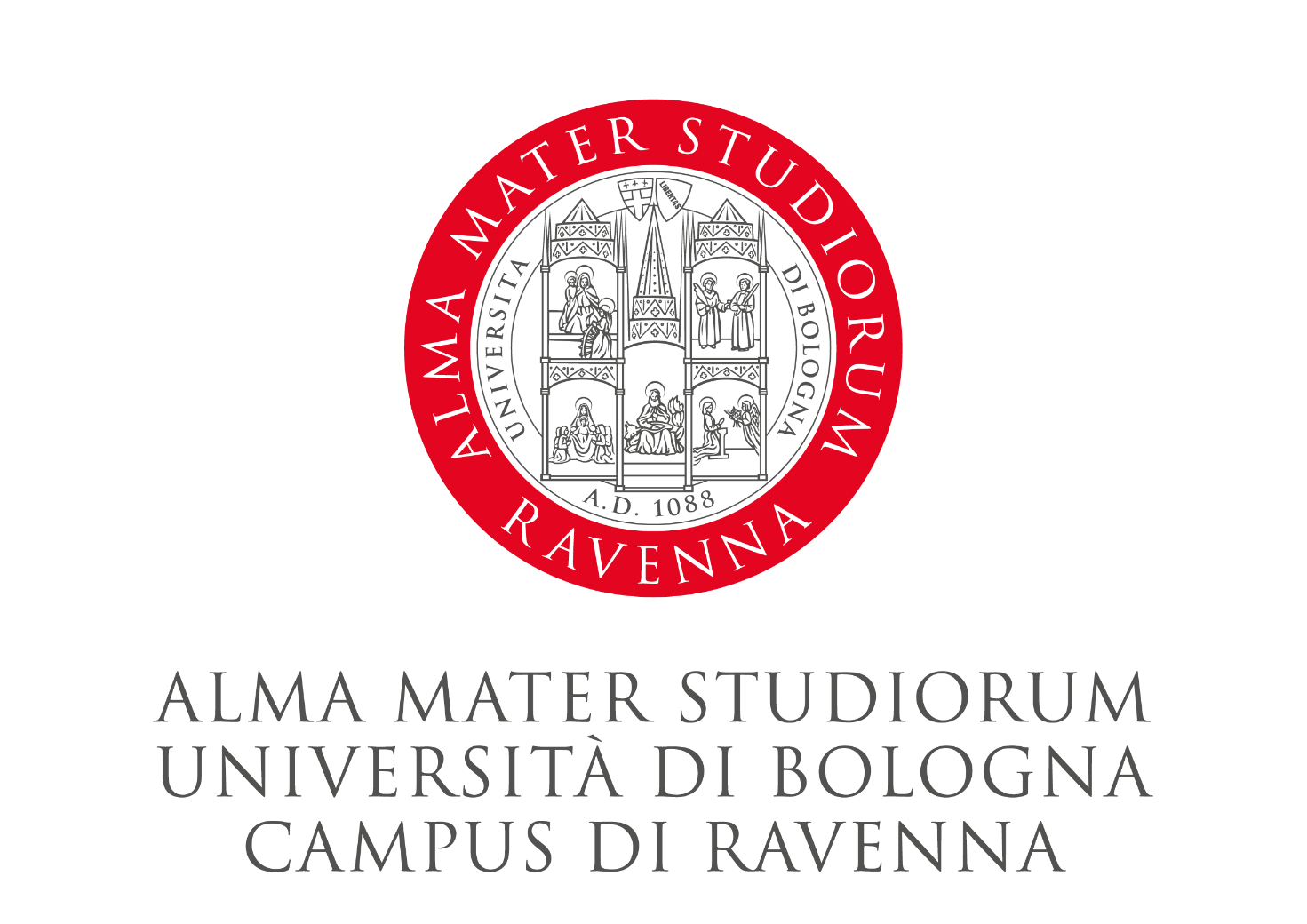 Nome Cognome
Struttura
Contatti


www.unibo.it
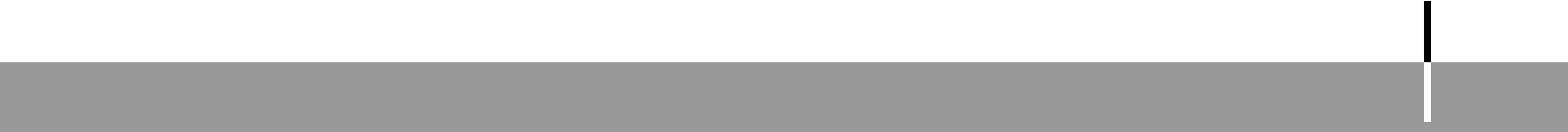 Alma Mater Studiorum – Università di Bologna – Campus di Ravenna
IL PRESENTE MATERIALE È RISERVATO AL PERSONALE DELL’UNIVERSITÀ DI BOLOGNA E NON PUÒ ESSERE UTILIZZATO AI TERMINI DI LEGGE DA ALTRE PERSONE O PER FINI NON ISTITUZIONALI